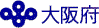 令和５年度
大阪府障がい者地域医療ネットワーク推進事業実施連絡会研修会
大阪府では障がいのある方が身近な地域で安心して医療が受けられるよう、地域の医療関係者の皆様に障がいのある方への理解を深めていただくことを目的に研修会を実施しています。
　今年度の研修会は、動画配信で開催いたします。ぜひお申し込みのうえご視聴ください。
１．研修内容　（詳しくは裏面をご覧ください。）
　YouTube（大阪府アカウント）による映像配信　全５時間程度
　～第１部～「脳性まひによる障がいのある方への支援を理解する」
　～第２部～「脊髄損傷者の排泄について考える
　　　　　　　　　　　　～基本的な症状・新たなアプローチと多職種連携について～ 」
 （YouTubeを視聴できる環境があればどなたでもご覧いただけます。）

２．参加費　　無料

３．対象者　　医療・福祉関係者等の皆様

４．申込方法及び申込先
〇インターネット申込とします。
（インターネット申込が難しい等のご事情がある方は、お問い合わせ先までご連絡ください。）
（１）申込み先　大阪府ホームページ
　　　下記アドレスまたは本紙左下QRコードよりアクセス可能です。
　　　 http://www.pref.osaka.lg.jp/chiikiseikatsu/shogai-chiki/shougai_chiiki.html　

（２）申込みから受講の流れ
（３）締切　
　　　申込締切　令和５年10月31日（火）
　　　視聴締切　令和５年12月15日（金） 

５．個人情報の保護について
 本研修において知り得た個人情報については、本研修の実施につき必要な範囲でのみ用いることといたします。
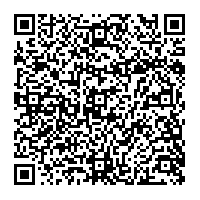 ↓申込みＱＲコード↓
＜お問い合わせ先＞
〒540-8570　大阪市中央区大手前2丁目
大阪府福祉部障がい福祉室地域生活支援課
【TEL】06-6944-6671(直通)　【FAX】06-6944-2237
【E-mail】chiikiseikatsu@sbox.pref.osaka.lg.jp
主催：大阪府障がい者地域医療ネットワーク推進事業実施連絡会
事務局：大阪府福祉部障がい福祉室地域生活支援課
※この研修は一般社団法人大阪薬業クラブの助成を受けて実施しています。